‘ আহলান সাহলান,
আজিজ তোয়ালিবান।’
[Speaker Notes: MOHAMMAD AYUB ALI-SENIOR TEACHER-R M HAT K HIGH SCHOOL-MOTIGONJ-SONAGAZI-FENI]
মোহাম্মদ আইউব আলী
সিনিয়র শিক্ষক
আর, এম, হাট কে, উচ্চ বিদ্যালয়
মতিগঞ্জ-সোনাগাজী-ফেনী।
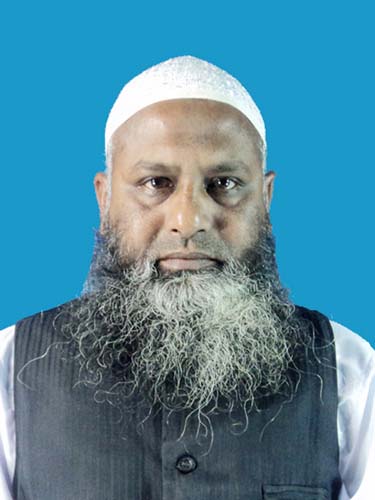 [Speaker Notes: MOHAMMAD AYUB ALI-SENIOR TEACHER-R M HAT K HIGH SCHOOL-MOTIGONJ-SONAGAZI-FENI]
প্রিয় নবম-দশম শ্রেণির শিক্ষার্থীবৃন্দ তোমাদের ইসলাম ও নৈতিক শিক্ষা বিষয়ের অধ্যায়-১-পাঠ-৭-শিরক সম্পর্কে কয়েকটি বহুনির্বাচনী প্রশ্নোত্তর আফলোড করলাম। তোমরা বাড়িতে এগুলো অনুশীলন করবে। আশা করি তোমরা উপকৃত হবে ইনশাআল্লাহ। মোহাম্মদ আইউব আলী-সিনিয়র শিক্ষক-আর এম হাট কে উচ্চ বিদ্যালয়-মতিগঞ্জ-সোনাগাজী-ফেনী।
[Speaker Notes: MOHAMMAD AYUB ALI-SENIOR TEACHER-R M HAT K HIGH SCHOOL-MOTIGONJ-SONAGAZI-FENI]
অধ্যায়-১-পাঠ-৭-শিরক।
১/ তাওহিদের বিপরীত কোনটি?
ক) শিরক খ) কুফর গ) ফিসক ঘ) নিফাক
উত্তর- ক) শিরক।
২/ শিরক শব্দের অর্থ কী?
ক) আল্লাহকে অবিশ্বাস করা খ) অংশীবাদ সাব্যাস্ত করা
গ) আল্লাহ্‌র অকৃতজ্ঞ হওয়া ঘ) আল্লাহকে অস্বীকার করা
উত্তর- খ) অংশীবাদ সাব্যাস্ত করা।
৩/ ইসলামী পরিভাষায় কাউকে আল্লাহ্‌র সমকক্ষ মনে করাকে কী বলা হয়?
ক) কুফর খ) শিরক গ) নিফাক ঘ) ফিসক
উত্তর-  খ) শিরক।
[Speaker Notes: MOHAMMAD AYUB ALI-SENIOR TEACHER-R M HAT K HIGH SCHOOL-MOTIGONJ-SONAGAZI-FENI]
৪/ যে ব্যক্তি শিরক করে তাকে কী বলা হয়?
ক) কাফির খ) মুনাফিক গ) মুশরিক ঘ) ফাসিক
উত্তর- গ) মুশরিক।
৫/ ‘ক্বুল হুয়াল্লাহু আহাদ’ আয়াতটিতে মহান আল্লাহ্‌ কী খন্ডন করেছেন?
ক) নাস্তিকের ধারণা খ) অংশীদারের ধারণা
গ) কুফরের ধারণা ঘ) নিফাকের ধারণা
উত্তর- খ) অংশীদারের ধারণা।
৬/ ‘ বলুন, (হে নবী সঃ) তিনি আল্লাহ্‌। এক ও অদ্বিতীয়।’ এ আয়াতটি কোন সূরার?
ক) সূরা আস-শূরা খ) সূরা ইখলাস
গ) সূরা আল-ক্বদর ঘ) সুরা আল-মুলক
উত্তর- খ) সূরা ইখলাস।
[Speaker Notes: MOHAMMAD AYUB ALI-SENIOR TEACHER-R M HAT K HIGH SCHOOL-MOTIGONJ-SONAGAZI-FENI]
৭/ শিরকের মাধ্যমে কোনো ব্যক্তিকে আল্লাহ্‌র কী মনে করা হয়?
ক) অধীন খ) সমকক্ষ গ) মুখাপেক্ষী ঘ) অনুগত
উত্তর-  খ) সমকক্ষ ।
৮/ আল্লাহ্‌র সাথে কয় ধরনের শিরিক হতে পারে?
ক) দুই খ) তিন গ) চার ঘ) পাঁচ
উত্তর-গ) চার ।
৯/ মিঃ ক হযরত ঈশা (আঃ) কে আল্লাহ্‌র পুত্র মনে করে। এটি আল্লাহ্‌র সাথে কোন ধরনের শিরক?
ক) অস্তিত্বে খ) গুণাবলীতে গ) ক্ষমতায় ঘ) ইবাদতে
উত্তর-  ক) অস্তিত্বে।
[Speaker Notes: MOHAMMAD AYUB ALI-SENIOR TEACHER-R M HAT K HIGH SCHOOL-MOTIGONJ-SONAGAZI-FENI]
১০/ জনাব আলিম মাজারে সিজদা করেন। এ রূপ কাজের জন্য তাকে কী বলা যায়?
ক) মুশরিক খ) কাফির গ) মুনাফিক ঘ) ফাসিক
উত্তর-ক) মুশরিক।
১১/ কৃষক শ্যামলের জমিতে এবার প্রচুর ফসল হওয়ায় তিনি খুশি হয়ে বলেন, জমি আমাকে অনেক ফসল দিয়েছে। তার এ রূপ বক্তব্যে কী প্রতিফলিত হয়েছে?
ক) অংশীবাদ খ) অকৃতজ্ঞতা গ) অবিশ্বাস ঘ) অস্বীকার
উত্তর-ক) অংশীবাদ।
১২/ সাইফুল ফেরেশতাদের আল্লাহ্‌র সমকক্ষ মনে করে। তার মনোভাবে কোনটি প্রতিফলিত হয়েছে?
ক) শিরক খ) নিফাক গ) কুফর ঘ) ফিসক
উত্তর-ক) শিরক ।
[Speaker Notes: MOHAMMAD AYUB ALI-SENIOR TEACHER-R M HAT K HIGH SCHOOL-MOTIGONJ-SONAGAZI-FENI]
১৩/ যদি সেথায় (আসমান ও জমিনে) আল্লাহ্‌ ব্যতীত অন্য কোনো ইলাহ থাকত তবে উভয়েই ধ্বংস হয়ে যেত। এটি কোন সূরার আয়াত?
ক) সূরা বাক্বারা খ) সূরা ওয়াকিয়াহ গ) সূরা নুর ঘ) সূরা আল-আম্বিয়া
উত্তর- ঘ) সূরা আল-আম্বিয়া।
১৪/ সাদিক তার কারখানার মালিককে রিযিকদাতা মনে করেন। ইসলামের দৃষ্টিতে এটিকে কী বলা হয়?
ক) কুফর খ) শিরক গ) নিফাক ঘ) ফিসক।
উত্তর- খ) শিরক।
১৫/ সৃষ্টি জগতের পরিচালনায় কাউকে আল্লাহ্‌র অংশীদার বানানো কীসের পর্যায়ভূক্ত?
ক) কুফর খ) নিফাক গ) শিরক ঘ) রিসালাত 
উত্তর-  গ) শিরক।
[Speaker Notes: MOHAMMAD AYUB ALI-SENIOR TEACHER-R M HAT K HIGH SCHOOL-MOTIGONJ-SONAGAZI-FENI]
১৬/ সুরাইয়া আল্লাহ্‌র পাশাপাশি ফেরেশতাদেরকেও জগৎ পরিচালনাকারী মনে করে। ইসলামের দৃষ্টিতে তার এ মনোভাব কীসের অন্তর্ভূক্ত?
ক) নিফাক খ) ইরহাব গ) কুফর ঘ)শিরক।
উত্তর- ঘ)শিরক।।
১৭/ মিঃ ক  মাজারে গিয়ে  পীরের কবরে সেজদা দিল। তার এ কাজ কীসের শামিল?
ক) শিরক খ) কুফর গ) নিফাক ঘ) ফিসক
উত্তর- ক) শিরক।
১৮/ জুনায়েদ আলী আল্লাহ্‌ ব্যতীত অন্য কারও নামে পশু জবাই করে। তার এ কর্মকান্ড কীসের পর্যায়ভূক্ত?
ক) কুফর খ) ফিসক গ) শিরক ঘ) নিফাক
উত্তর- গ) শিরক।
[Speaker Notes: MOHAMMAD AYUB ALI-SENIOR TEACHER-R M HAT K HIGH SCHOOL-MOTIGONJ-SONAGAZI-FENI]
১৯/ সাহেব আলী তার পীর সাহেবকে সিজদা করে। তিনি কোন ধরনের শিরক করেছেন?
ক) আল্লাহ্‌র অস্তিত্বে খ) আল্লাহ্‌র ইবাদাতে
গ) আল্লাহ্‌র গুণাবলিতে ঘ) ফিসক
উত্তর- খ) খ) আল্লাহ্‌র ইবাদাতে।
২০/ সবচেয়ে বড় জুলুম কোনটি?
ক) হত্যা খ) ডাকাতি গ) শিরক ঘ) কুফর
উত্তর- গ) শিরক।
২১/ কোনটি মানবতার জন্য চরম অবমাননাকর?
ক) কুফর খ) খিয়ানত গ) কিযব ঘ) শিরক
উত্তর- ঘ) শিরক।
[Speaker Notes: MOHAMMAD AYUB ALI-SENIOR TEACHER-R M HAT K HIGH SCHOOL-MOTIGONJ-SONAGAZI-FENI]
২২/ ‘নিশ্চয়ই শিরক চরম জুলুম ’ এটি কোন সূরার আয়াত?
ক) সুরা খ) বাক্বারা গ) লোকমান ঘ) আহ-রাহমান    উত্তর- সূরা গ) লোকমান।
২৩/ কাদের জন্য জান্নাত হারাম?
ক) যে সালাত আদায় করেনা খ) যে মিথ্যা কথা বলে
গ) যে প্রতারণা করে ঘ) যে আল্লাহ্‌র সাথে শিরক করে
উত্তর-ঘ) যে আল্লাহ্‌র সাথে শিরক করে।
২৪/ আল্লাহ্‌ তায়ালা মুশরিকদের কাজে কী হন?
ক) অসন্তুষ্ট খ) ঈর্ষান্বিত  গ) প্রতিযোগী ঘ) প্রতিশোধ প্রবণ
উত্তর- ক) অসন্তুষ্ট।
[Speaker Notes: MOHAMMAD AYUB ALI-SENIOR TEACHER-R M HAT K HIGH SCHOOL-MOTIGONJ-SONAGAZI-FENI]
২৫/ ক্ষমার অযোগ্য অপরাধ কোনটি?
ক) চুরি করা খ) মিথ্যা বলা গ) হিংসা করা ঘ) শিরক
উত্তর- ঘ) শিরক।
২৬/ ‘ নিশ্চয়ই আল্লাহ্‌ তায়ালা তাঁর সাথে শিরক করার অপরাধ ক্ষমা করেন না ’ এটি কোন সূরার আয়াত?
ক) সূরা আন-নিসা খ) সূরা সুরা গ) সূরা মুযযাম্মিল ঘ) সূরা লোকমান
উত্তর-  ক) সূরা আন-নিসা ।
২৭/পরকালে মুশরিকদের জন্য কী রয়েছে?
ক) কবরের কষ্ট খ) হাশরের উত্তাপ গ) সিরাতের ভয়াবহতা ঘ) যন্ত্রনাদায়ক শাস্তি।
উত্তর- ঘ) যন্ত্রনাদায়ক শাস্তি।
[Speaker Notes: MOHAMMAD AYUB ALI-SENIOR TEACHER-R M HAT K HIGH SCHOOL-MOTIGONJ-SONAGAZI-FENI]
২৮/ গিয়াস মিয়া মনে করেন, ফেরেশতারাই মহা বিশ্ব পরিচালনা করেন। তার এ রূপ বিশ্বাসের পরিনাম কী?
ক) সম্পদ হ্রাস খ) সম্মান হ্রাস গ) আয়ূ হ্রাস ঘ) জাহান্নাম
উত্তর-ঘ) জাহান্নাম।
২৯/ জমির সাহেব আল্লাহ্‌র সাথে পীর আওলিয়াদেরও যথেষ্ট ক্ষমতার অধিকারী মনে করেন। তার এ রূপ ধারণা ইসলামের কোন বিশ্বাসের পরিপন্থী?
ক) রিসালাতের খ) তাকদিরের গ) তাওহিদের ঘ) আখিরাতের
উত্তর-গ) তাওহিদের ।
[Speaker Notes: MOHAMMAD AYUB ALI-SENIOR TEACHER-R M HAT K HIGH SCHOOL-MOTIGONJ-SONAGAZI-FENI]
৩০/  ভুলক্রমে আল্লাহ্‌র সাথে শিরক করলে—
পূণরায় ইমান আনতে হবে
তাওবা করতে হবে
এ রূপ পাপ যেন আর না হয় এ শপথ করতে হবে
নিচের কোনটি সঠিক?
ক) i ও ii খ) ii ও iii  গ) i ওiii ঘ) i,ii ও iii
উত্তর- ঘ) i,ii ও iii
৩১/    শিরক করার অপরাধ —
অমার্জনীয় 
ক্ষমার অযোগ্য 
ক্ষমার যোগ্য
নিচের কোনটি সঠিক?
ক) i ও ii খ) ii ও iii  গ) i ওiii ঘ) i,ii ও iii
উত্তর- ক) i ও ii
[Speaker Notes: MOHAMMAD AYUB ALI-SENIOR TEACHER-R M HAT K HIGH SCHOOL-MOTIGONJ-SONAGAZI-FENI]
৩২/  মুশরিক ব্যক্তি মাথা নত করে —
জড়-পদার্থের নিকট 
দেবদেবীর নিকট 
আল্লাহ্‌র নিকট 
নিচের কোনটি সঠিক?
ক) i ও ii খ) ii ও iii  গ) i ওiii ঘ) i,ii ও iii
উত্তর- ক) i ও ii
৩৩/ তোফায়েল সাহেব সর্বদা সাথে একটি তাবিজ রাখেন এবং মনে করেন এটি আমাকে সকল বিপদ আপদ থেকে রক্ষা করবে। তার এ রূপ বিশ্বাস  —
অমার্জনীয় পাপ
জঘণ্য অপরাধ 
চরম জুলুম 
নিচের কোনটি সঠিক?
ক) i ও ii খ) ii ও iii  গ) i ওiii ঘ) i,ii ও iii
উত্তর- ঘ) i,ii ও iii
[Speaker Notes: MOHAMMAD AYUB ALI-SENIOR TEACHER-R M HAT K HIGH SCHOOL-MOTIGONJ-SONAGAZI-FENI]
৩৪/ মহান আল্লাহ্‌র সাথে শিরিক করা হচ্ছে  —
অমার্জনীয় পাপ
জঘণ্য অপরাধ 
চরম জুলুম 
নিচের কোনটি সঠিক?
ক) i ও ii খ) ii ও iii  গ) i ওiii ঘ) i,ii ও iii
উত্তর- ঘ) i,ii ও iii
নিচের উদ্দীপকটি পড় এবং ৩৫ ও৩৬ নং প্রশ্নের উত্তর দাও।
বঙ্গোপ সাগরে মাছ ধরতে গিয়ে হঠাৎ ঘূর্ণিঝড়ের কবলে পড়লো মাছ ধরার একটি ট্রলার। এসময় জেলেদের মধ্যে কেউ কেউ বলে উঠলো সমূদ্রের দেবতা তাদের বিপদ থেকে রক্ষা করবে। দুশ্চিন্তা করার কোনো কারণ নেই।
৩৫/ উদ্দীপকে বর্ণিত জেলেদের মনোভাবে কোন ধরনের ধারণাটির বহিঃপ্রকাশ ঘটেছে?
ক) কুফর খ) শিরক গ) নিফাক ঘ) ফিসক
উত্তর-খ) শিরক ।
[Speaker Notes: MOHAMMAD AYUB ALI-SENIOR TEACHER-R M HAT K HIGH SCHOOL-MOTIGONJ-SONAGAZI-FENI]
৩৬/ এ ধরনের মনোভাবের ফলে জেলেরা  —
নিজেদের আত্মসম্মান ও মর্যাদা হারাবে
জাহান্নামের চিরস্থায়ী শাস্তির সম্মুখীন হবে
মাছপ্রাপ্তি থেকে বঞ্চিত হবে
নিচের কোনটি সঠিক?
ক) i ও ii খ) ii ও iii  গ) i ওiii ঘ) i,ii ও iii
উত্তর- ক) i ও ii
নিচের উদ্দীপকটি পড় এবং ৩৭ ও৩৮ নং প্রশ্নের উত্তর দাও।
জসিম একাধিকবার চাকুরির ইণ্টারভিউ দিয়ে কৃতকার্য হয়নি। অবশেষে খাজা বাবার কাছ থেকে তাবিজ সংগ্রহ করে তা ডান হাতে বেঁধে চাকুরির ইন্টারভিউ দিতে যায়।
[Speaker Notes: MOHAMMAD AYUB ALI-SENIOR TEACHER-R M HAT K HIGH SCHOOL-MOTIGONJ-SONAGAZI-FENI]
৩৭/ উদ্দীপকে বর্ণিত জসিম সাহেবের তাবিজ পরিধানের মনোভাব কীসের শামিল?
ক) কুফর খ) শিরক গ) নিফাক ঘ) ফিসক
উত্তর-খ) শিরক।
৩৮/ এ রূপ করার কারণে জসিম সাহেব কী বলে পরিগণিত হবেন?
ক) বেইমান খ) কাফির গ) মুশরিক ঘ) মুনাফিক
উত্তর- খ) কাফির।
[Speaker Notes: MOHAMMAD AYUB ALI-SENIOR TEACHER-R M HAT K HIGH SCHOOL-MOTIGONJ-SONAGAZI-FENI]
আল-বিদা আল-বিদা
[Speaker Notes: MOHAMMAD AYUB ALI-SENIOR TEACHER-R M HAT K HIGH SCHOOL-MOTIGONJ-SONAGAZI-FENI]